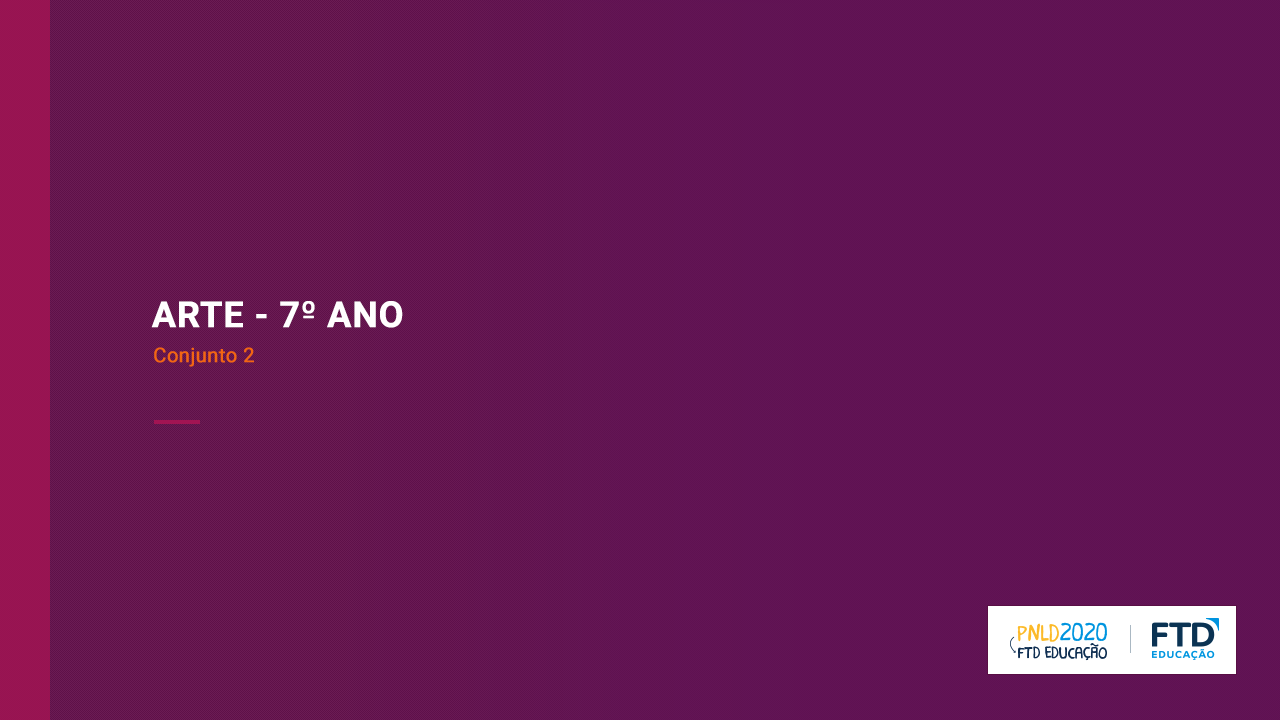 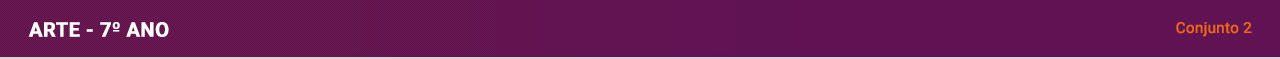 Unidade 1 – Capítulo 1
2
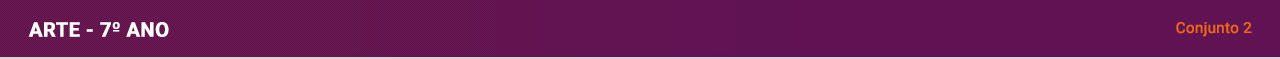 A descoberta do movimento
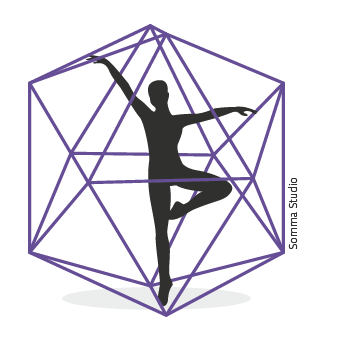 O termo kinesfera significa “esfera de movimento”.
Ele remete a uma esfera imaginária que determina o limite natural do espaço que uma pessoa ocupa.
Um dos meios de explorar a kinesfera é construindo uma estrutura de metal. 
O bailarino então ficaria no centro e se movimentaria dentro daquele espaço determinado, tentando alcançar vários pontos de sua kinesfera.
3
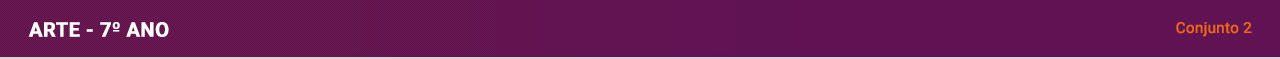 Os fatores do esforço
4
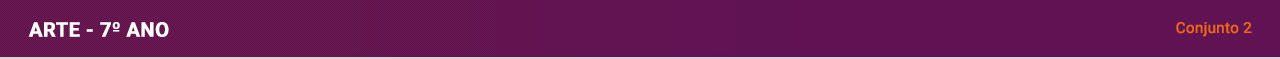 A combinação dos elementos espaço, peso e tempo resulta em um quarto fator chamado fluência.
5
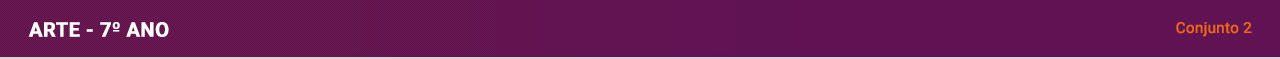 Uma revolucionária da dança
Duncan estava insatisfeita com os princípios rígidos do balé clássico, pois considerava sua relação com o corpo muito artificial. 
Para criar uma dança que expressasse esses ideais, Isadora buscou inspiração na cultura grega antiga. Ela começou a dançar com os pés descalços, ao ar livre, trocou os figurinos de balé por tecidos esvoaçantes e passou a dialogar com diferentes estilos musicais.
O início do século 20 foi um momento de grandes transformações no campo da Dança. Nesse período, surgiu a chamada dança moderna, que teve como uma de suas pioneiras a dançarina estadunidense 
Isadora Duncan (1878-1927).
6
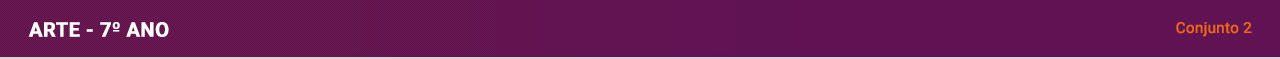 Explorações espaciais
A estadunidense Trisha Brown (1937-2016) foi uma das iniciadoras da dança contemporânea.
Uma das muitas características dessa nova forma de arte é o uso de espaços não convencionais.
Em A peça do telhado, a artista apresenta uma dança sobre o telhado de um prédio.
A dança contemporânea nasceu entre as décadas de 1950 e 1960. É marcada pelo hibridismo, ou seja, a capacidade de mesclar técnicas, metodologias, espaços e tecnologias.
7
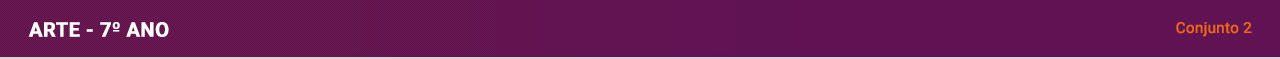 É um desenho, de Trisha Brown
Usando giz de cera posicionados em lugares diferentes de seu corpo, Trisha descobre meios de desenhar em uma grande folha de papel branco posta no chão.
A interação entre 
desenho e dança
expande a capacidade de criação e composição da artista e promove mudança na percepção do espectador.
8
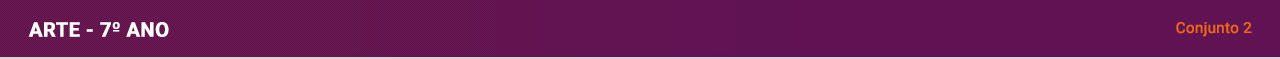 Deborah Colker: explorando o corpo e o espaço
Uma das características principais da dança contemporânea é que ela não se limita ao uso de uma única técnica. Diferente do balé clássico e das danças populares, que se restringem aos próprios códigos, os artistas contemporâneos recebem a influência de diversas linguagens e áreas do conhecimento em suas criações.
O trabalho da coreógrafa carioca contemporânea Deborah Colker (1960-), por exemplo, envolve a moda e o esporte.
Seu espetáculo Vero, de 2016, por exemplo, é composto de gestos típicos de ginástica olímpica, além de trazer uma parede de alpinismo e uma roda enorme ao palco.
9
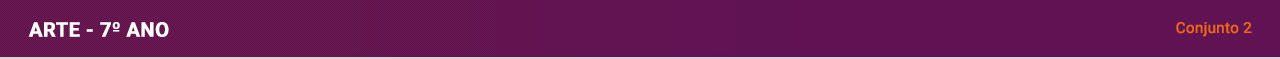 Compondo com o espaço
Não são somente as Artes da cena que investigam a relação entre corpo e espaço.
De tão essencial, essa relação é abordada por diversas linguagens.
Nesse sentido, alguns artistas multimídia compõem espaços diversos, que interferem
na percepção do espectador. Eles podem, inclusive, colocar o espectador dentro do espaço da obra, na forma de instalação. Em casos como esse, o espaço não é apenas um elemento que compõe a obra, o espaço é a obra.
10
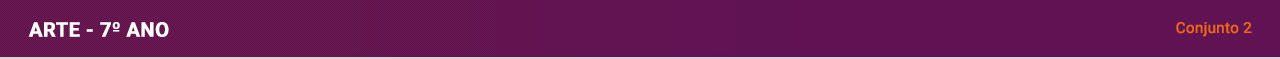 Corpo, espaço e novas mídias
Com o desenvolvimento da internet, já podemos falar de um “corpo expandido”, que se expande por meio das novas  tecnologias.
As Artes da cena sempre foram presenciais, ou seja, suas obras dependiam da presença física de artistas e espectadores. Porém, hoje isso está mudando.
Nela, o artista explora a relação entre movimento e palavra, levando ao olhar do público detalhes que talvez não fossem percebidos de outra forma.
Atualmente, essa possibilidade é muito explorada nas mais diversas artes. Um exemplo é a obra Para iniciantes, de Bruce Nauman.
11
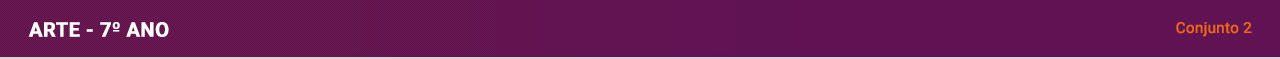 Unidade 1 – Capítulo 2
12
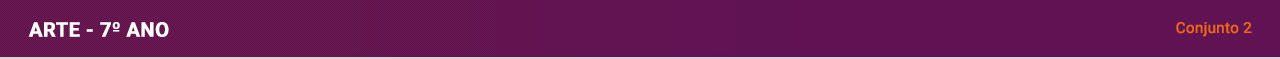 As vivências artísticas e o corpo
Nas Artes visuais, desde o 
início do século 20, muitos artistas foram para além das pinturas e esculturas tradicionais. Eles começaram a experimentar formas de expressão nas quais 
o corpo também tinha um papel fundamental.
O corpo passou a ser suporte. Assim, nasceu a ideia de arte performática, também conhecida como performance. O próprio corpo do artista e seus movimentos em ação tornaram-se a obra.
13
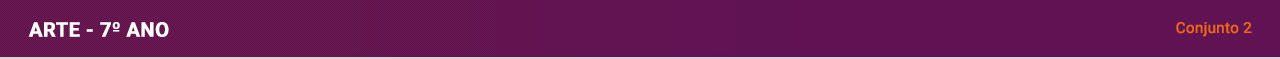 As origens da performance
[...]
Gadji beri bimba gadji beri bimba
glandridi laula lonni cadori
gadjama gramma berida bimbala glandri
galassassa laulitalomini
gadji beri bin blassa glassala laula lonni
cadorsu sassala bim
gadjama tuffm i zimzalla binban gligla
wowolimai bin beri ban
o katalominai rhinozerossola hopsamen
laulitalomini hoooo
gadjama rhinozerossola hopsamen
bluku terullala blaulala loooo

BALL, Hugo. Gadji beri bimba. In:14 RUMENS, Carol.
Poema da semana: Gadji beri bimba de Hugo Ball. The
Guardian, Londres, 31 ago. 2009. Disponível em: <https://
www.theguardian.com/books/booksblog/2009/aug/31/hugo-ball-gadji-beri-bimba>. Acesso em: 14 set. 2018.
Utilizando uma roupa de papelão metálica, Hugo Ball (1886-1927), artista alemão dadaísta, subiu ao palco do Cabaret Voltaire para executar o “Elephant Caravan”.
Sua ação consistia em recitar sílabas e sons sem significado para compor o que o artista chamou de “poema sonoro”. 
Confira a seguir um trecho do poema:
14
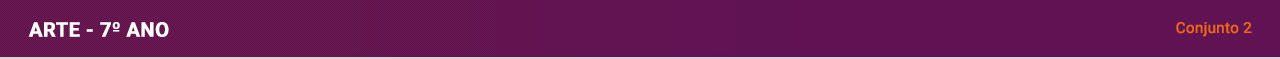 Um performer brasileiro
Flávio de Carvalho (1899-1973) foi artista, arquiteto, diretor de teatro, pesquisador e considerado um dos primeiros performers do Brasil. 
Em 1956, com a performance Experiência nº 3 – New look, Flávio andou pelas ruas do centro de São Paulo utilizando um traje chamado “New look”, que pode ser traduzido como “Novo visual”.
A peça era composta de uma blusa e uma saia. Flávio afirmava que não fazia sentido utilizar terno em um país tropical.
A ação de Carvalho foi muito polêmica para a época, pois contrariava nossa tradição de vestuário, visto que no período não era comum homem usar saia.
Com essa performance, o artista questionou os padrões ditados pela moda e a rigidez dos vestuários.
15
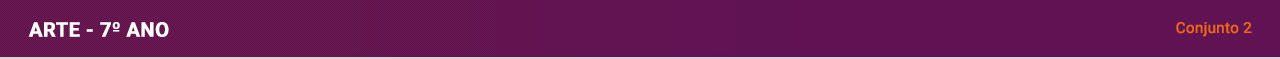 Arte e sensorialidade
Quando pensamos em Artes visuais (e o próprio nome já indica isso), acreditamos que a visão é o principal sentido utilizado para apreciarmos uma obra.
Porém, alguns artistas brasileiros, a partir da segunda metade do século 20, buscaram ultrapassar essa predominância da visualidade nas Artes visuais e passaram a criar obras multissensoriais.
16
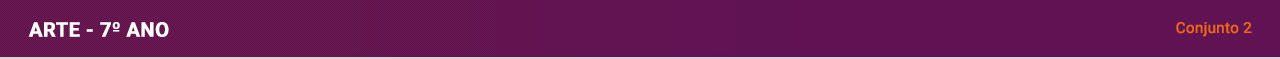 Parangolé, de Hélio Oiticica
O espectador os veste e, por meio
da dança e da música, envolve-se de forma tátil, auditiva e visual com a obra.
Oiticica inspirou-se na espontaneidade dos gestos dos sambistas da Escola Estação Primeira de Mangueira.
Como exemplo 
de propostas multissensoriais, podemos citar as obras de Hélio Oiticica.
O Parangolé consiste em capas 
e estandartes
feitos com tecidos de diversas cores e texturas.
17
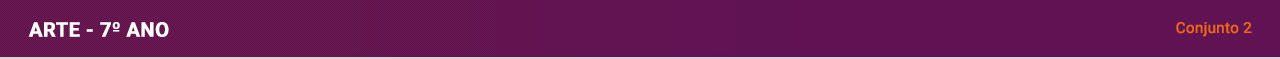 O happening é um tipo de obra de arte que, como a performance, tem na ação corporal sua principal característica. No entanto, diferentemente da performance, no happening o espectador também faz parte da obra.
18
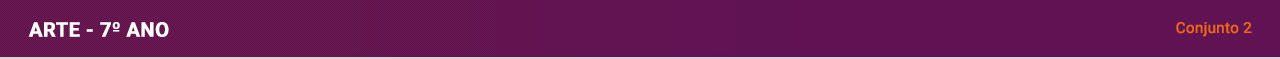 A vida próxima da Arte
Muitos artistas buscam aproximar a vida da arte e, 
para isso, procuram situações do cotidiano, saem dos espaços exclusivos da arte, como os museus, para produzirem nas ruas e 
praças, dialogando com 
as pessoas.
Maíra Vaz Valente (1981-) realizou performances disponibilizando objetos para o público participar por meio de instruções dadas. Suas propostas acontecem em grupo e geram experiências partilhadas por meio de ações coletivas.
19
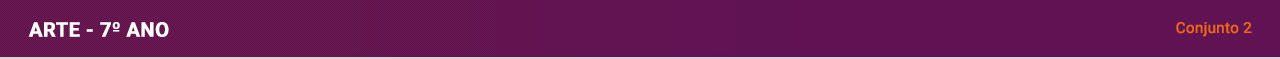 Ação colaborativa, intervenção urbana 1:1, de Maíra Vaz Valente
A proposta desse trabalho é que duas pessoas utilizem um dispositivo chamado de “Conector”, vestimenta amarela que as conecta por uma distância de 3 metros. Esse dispositivo possibilita uma vivência compartilhada, pois cria distanciamentos e proximidades com o outro, tornando a ação colaborativa.
20